Unit 10
You’re supposed to shake hands.
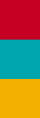 第5课时
WWW.PPT818.COM
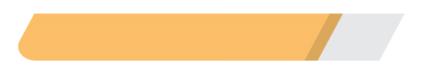 A 教材要点回归
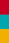 Ⅰ. 用适当的介词填空
1. He left _____________ saying a word. 
2. It's very necessary  ________ you to read English aloud every morning. 
3. Today she saw the Great Wall ________ the first time. 
4. I sometimes hope you can give me some advice  _____________ the customs in European countries. 
5. Everyone likes children ________ good manners.
without
for
for
about/on
with
Ⅱ. 从方框中选短语并用其适当形式填空
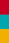 after all, begin with, cut up, drop by, pick up, be used to, make noise, 
shake hands, learn…by oneself, go out of one's way
1. My uncle _____________________ Chinese _________________. 
2. A journey always ________________ the first step. 
3. This machine can ________________ vegetables. 
4. Bill ________________ reading newspapers over breakfast. 
5. Please don't ________________.  The students are taking an exam.
learns/learned/learnt                             by himself
begins with
cut up
is used to
make noise
6. The driver _________________________ to offer me a lift. 
7. It's impolite to ________________ friends' homes without calling first in Switzerland. 
8. Don't blame him.  ________________， he is only a child. 
9. You can wave your hands to them instead of ________________ with them. 
10. To keep your classroom clean, please ________________ waste paper whenever you see it.
went out of his way
drop by
After all
shaking hands
pick up
Ⅲ. 根据汉语意思完成句子
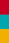 1. 对于再次去挪威旅游，我们都非常激动。
We were all very  ________  ________ traveling to Norway again. 
2. 你应该多给我些英语学习方面的建议。
You should ________ me more _________________ on English study. 
3. 我期盼着能再次见到你。
I ________ ________ ________ meeting you again. 
4. 在公共场合大声说话是不礼貌的。
It's ________ ________ to talk loudly in public.
excited       about
give                           suggestions/advice
look         forward            to
not             polite
5. 花些时间去了解不同国家的风俗是值得的。
It's worth spending time  ________  ________  ________ the customs in different countries. 
6. 那样的话，你会感觉这所学校真的与众不同。
 ________  ________， you will feel this school really different from others.
7. 我们必须学会在不同的情况面对不同的困难。
We must learn to face different problems  ________  ______________  _____________. 
8. 我们应该在餐桌旁表现得有礼貌。
We  ________  _______________  ________ behave politely at the dinner table.
to              learn         about
That            way
in                  different                situations
are                  supposed                  to
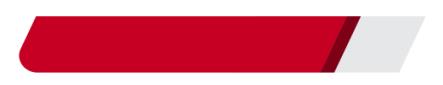 B 知识综合运用
Ⅳ.    从方框中选单词或短语完成短文
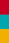 from, instead of, language, direction, different, might, through, polite, wrong, help
If you ask people of different countries “Could you please tell me the way to the post office？”， you will get 1. _______________ answers. 
In Japan, people use landmarks 2. _______________ street names.  For example, Japanese people will say to travelers, “Go straight down to the corner.  Turn left at a big hotel and go past a fruit market.  The post office is across 3. ________ the bus stop. ”
different
instead of
from
People in Greece sometimes do not even try to give directions.  They will often say, “Follow me. ”Then he or she will take you 4. _______________ the streets of the city to the post office. 
Sometimes if a person doesn't know the answer to your question, he or she 5. ________ say，“Sorry, I've no idea. ” But in Yucatan, Mexico, no one answers “I don't know. ” People there think “I don't know” is not 6. ________.  They usually give an answer, but often a 7. ________ one.  So visitors often get lost in Yucatan!
through
might
polite
wrong
But one thing will 8. ________ you everywhere.  You might not understand a person's words, but maybe you can understand his or her body 9. ____________.  He or she will usually point to the correct direction.  Go on in that 10. _____________ and you may find the post office.
help
language
direction